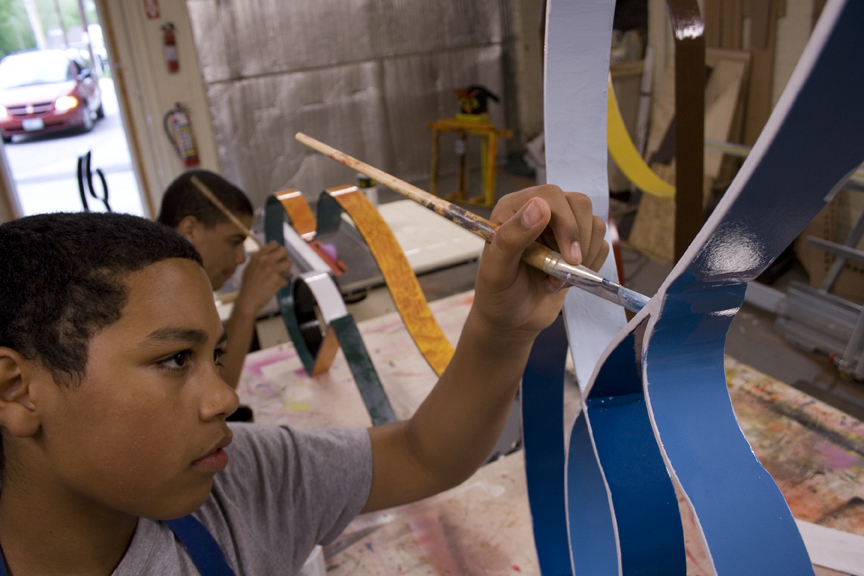 Rethinking High School Credit
ELOs for Credit: A Solution to Engage and Prepare Rhode Island Youth for the Future
[Speaker Notes: Quick overview of RIASPA

Quick overview of ELOs for Credit– 

Opportunities for students to pursue learning outside of the traditional school day that expand upon or connect to learning in the classroom
Student-driven, rigorous, and competency-based
Learning can occur anywhere at anytime
In school, offsite, afterschool, during the summer
Can involve groups of students or an individual
Seven participating districts, two charters schools]
State Context
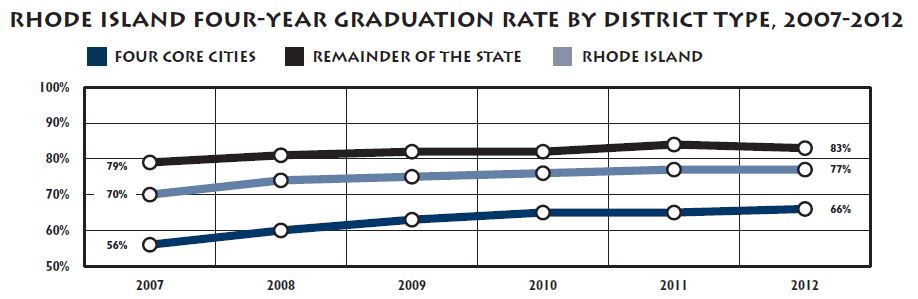 State Context
2009- Rhode Island Basic Education Plan
Transition from “seat time” to proficiency-based system
Multiple Pathways meet needs of diverse leaners in the state
Proficiency-based graduation requirements required students to demonstrate proficiency
Expanded Learning Opportunities
[Speaker Notes: At Risk of Not Graduating:
Low-income students
English Language Learners
Students with special needs or disabilities
Minority students]
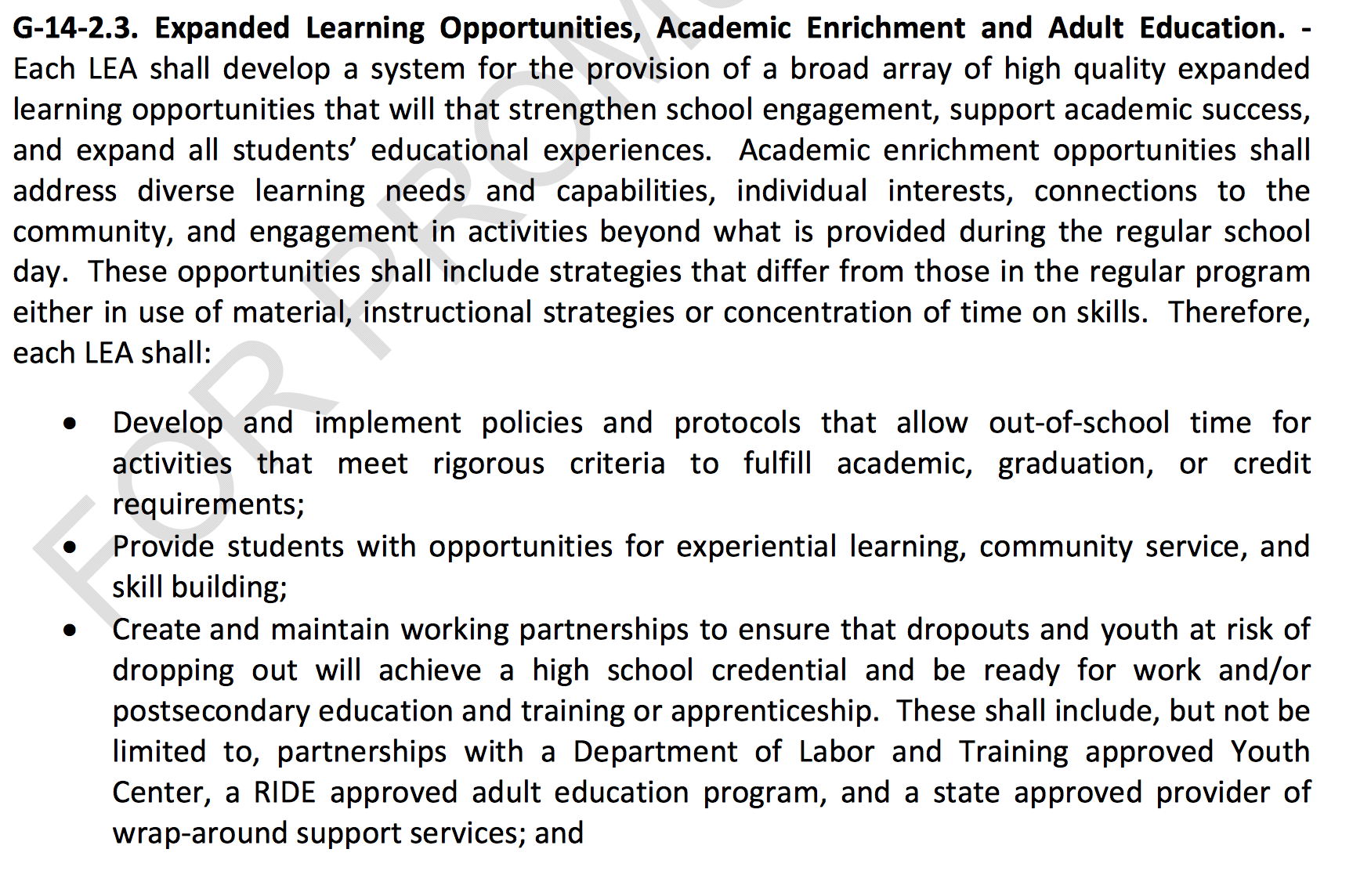 ELOs are…
Competency-Based
Individualized
Expanded Learning Opportunities
Student-Driven
Academically Rigorous
Builds Essential Skills
Hands-on and Experiential
[Speaker Notes: Project-Based learning elements– Research, Reflection, Product, and Presentation]
ELOs for Credit Model
Student– At the center of learning

Teacher– Facilitator of learning and rigor

Industry Mentor– Guides hands-on, real world learning
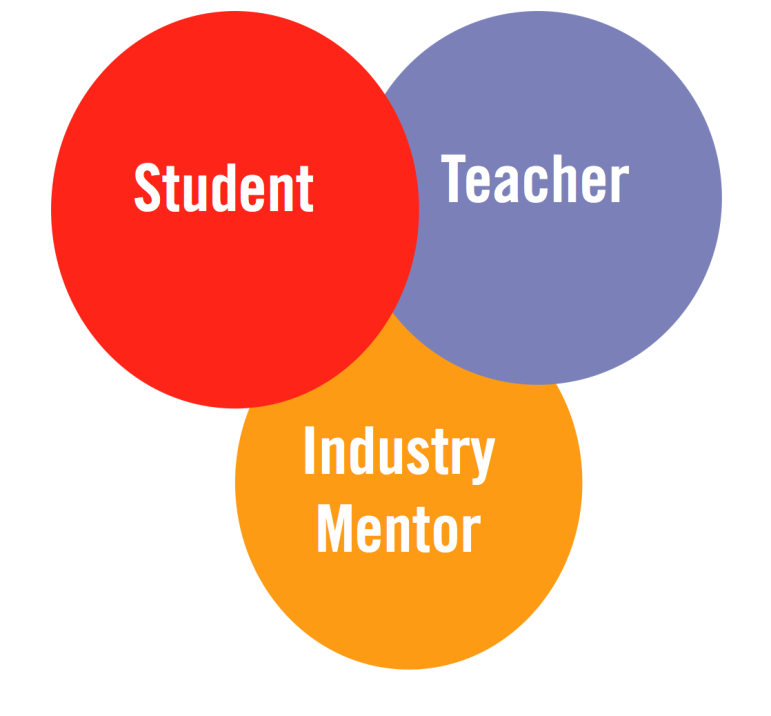 Building the Initiative
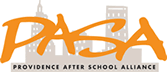 Establishing policy and processes to support districts
Defining roles of  teachers and partners
Developing assessment to fit school and partner needs
Expand to serve more students—funding capacity
Providence

Woonsocket

Central Falls
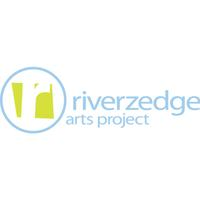 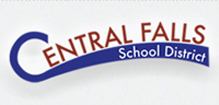 ELO Opportunities
Over 50 organization and individual community/industry mentors engaged statewide
Opportunity to engage industry and higher education partners in an effort to build college and career success
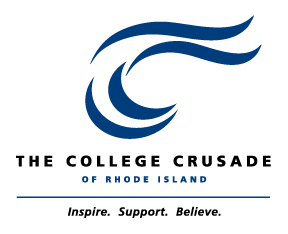 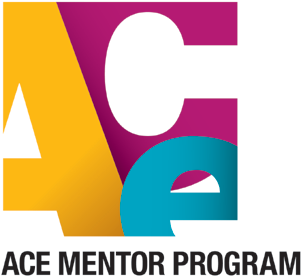 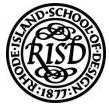 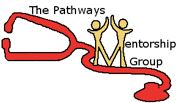 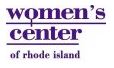 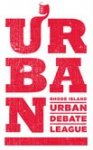 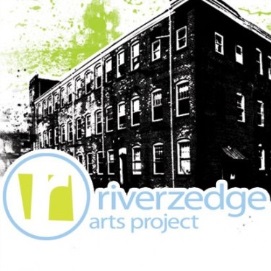 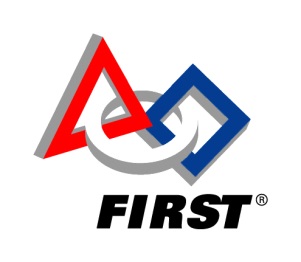 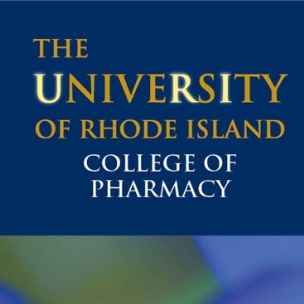 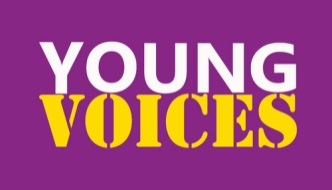 [Speaker Notes: Group and individual mentors

Opportunity to engage industry and higher ed partners to build career pathways]
Outcomes of First Cohort
Over 400 students in Central Falls, Woonsocket, and Providence have received credit through ELOs since 2009. 
ELOs were sited as integral to increasing the graduation rate by 18% from 2010 to 2012 at Central Falls High School. 
Students at Central Falls who participated in ELOs cited increased interest in the subject matter, more incentives to attend school, improved learning habits, higher academic motivation, better self-confidence, and greater achievement.
Digital badges issued to participants in PASA’s the HUB
Going to Scale
4 new districts and 2 charter schools
Successes: 
Working with RIDE to promote proficiency-based learning
ELOs as graduation requirement in charters
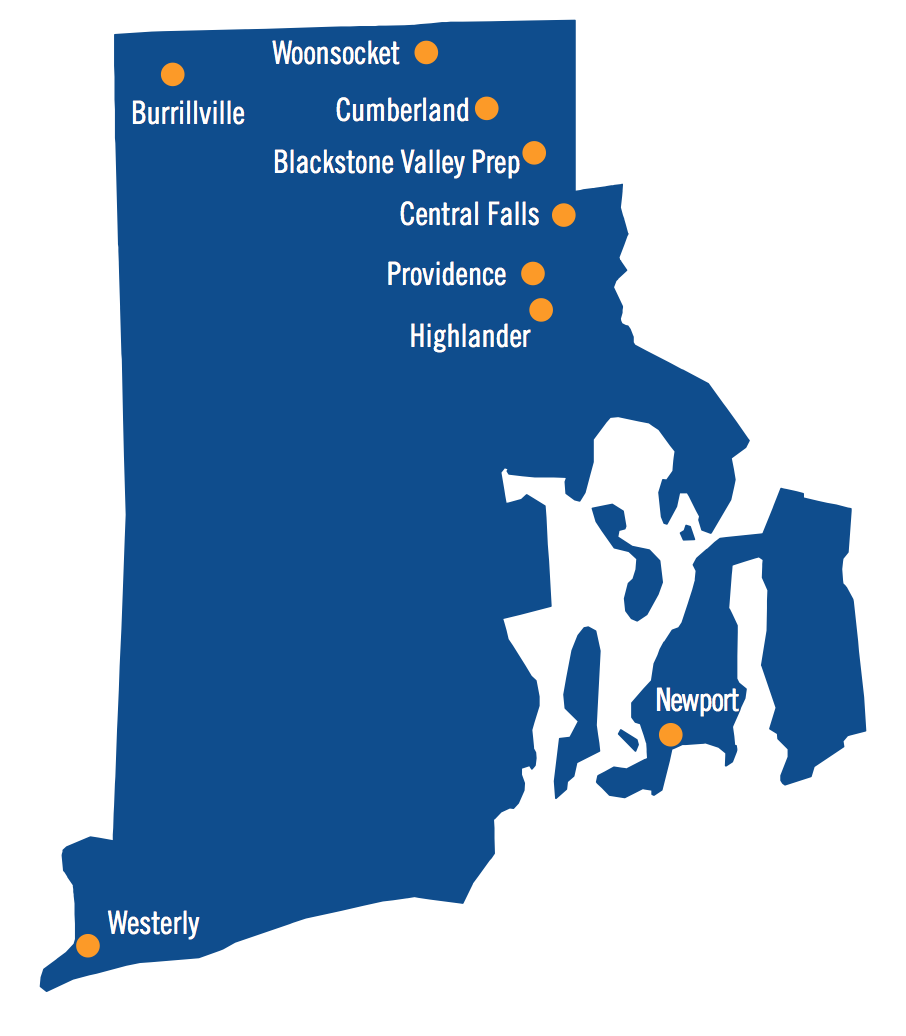 Various Models To Fit District Needs
[Speaker Notes: Common Challenges: 
Connecting learning to real world experiences– engagement of students with different learning needs
Supporting students in meeting PBGRs
Expand course offerings

Highlander and BVP– incorporated into graduation requirement for students

East Providence– thinking about how to reach repeat 9th, 10th grade students who have failed Algebra 1 and English 9 through an alternative learning program that incorporates experiential learning into core curriculum]
Next Steps for RIASPA
Supporting rigorous statewide community partners to map to graduation expectations
Maintaining buy-in from districts to support sustained funding
Expanding to new districts
Formalize connection with higher education partners
Digital badges!
Check Us Out
RIASPA: http://afterschoolri.org/ 
Woonsocket: http://elowoonsocket.weebly.com/
Central Falls: http://cfhs.cfschools.net/expanded-learning-opportunities.html
Providence (PASA’s the Hub): http://hubprov.com/
For More Information
Contact Info:
Michelle Un
Michelle.Un@afterschoolri.org